ПРЕЗЕНТАЦІЯ КУРСУ
ОСНОВИ КЛАСИЧНОЇ ГЕНЕТИКИ
Чи замислювались ви як передаються ознаки від батьків до нащадків?
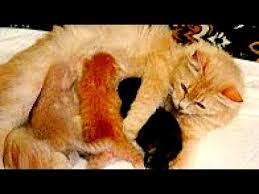 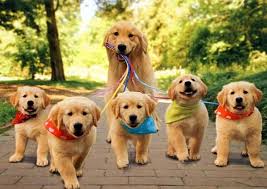 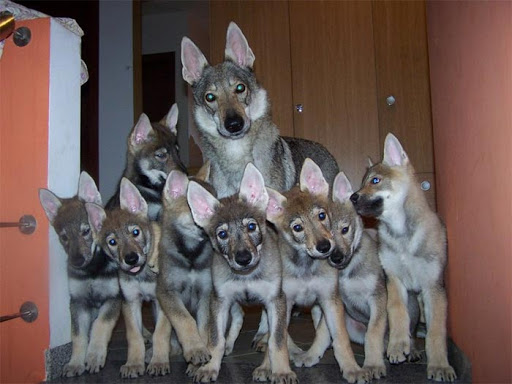 Які структури забезпечують передачу ознак?
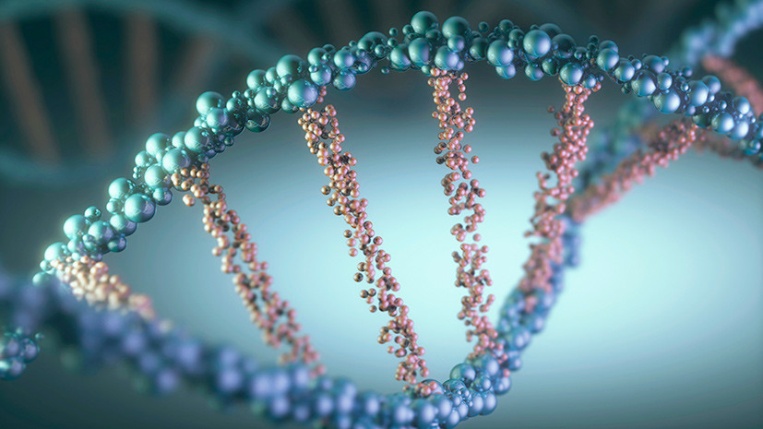 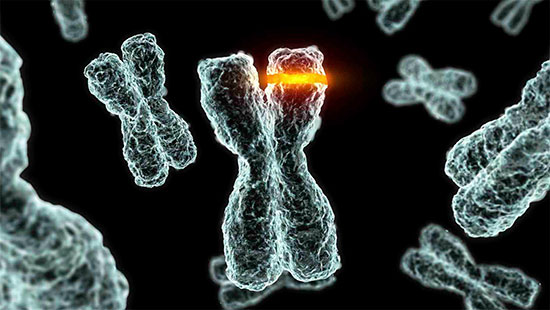 Ру́дольф Вірхов, Німеччина, врач, цитолог
Теодор Шванн, Німеччина, цитолог
Маттіас Шлейден, Німеччина, ботанік
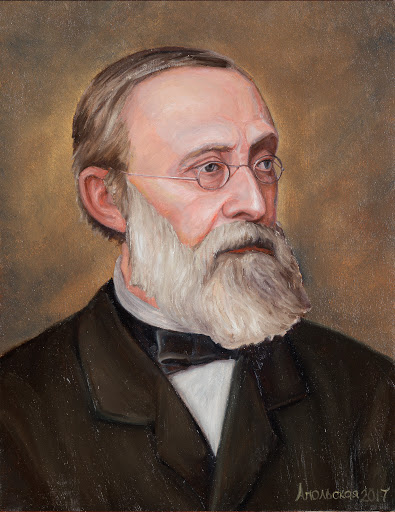 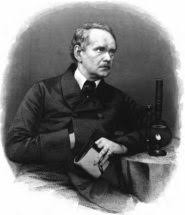 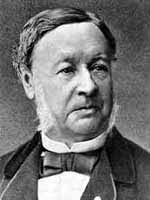 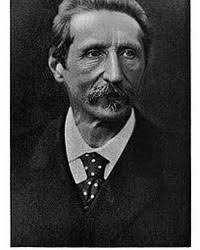 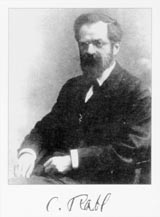 Карл Рабль,
Австрія, ембріолог, врач
Эдуард Страсбургер, Німеччина, ботанік,  цитолог
Карл Коренз,
Німеччина, ботанік
Эрих Чермак, 
Австрія, генетик
Гуго де Фріз,  Голандія, ботанік, генетик
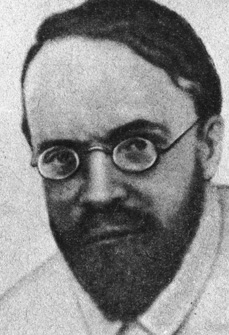 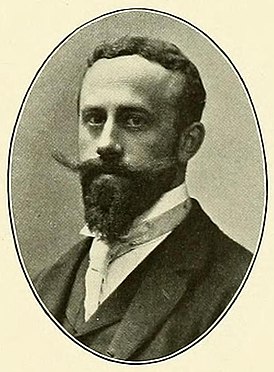 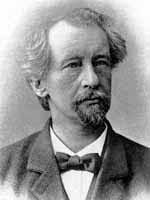 Мико́ла Іва́нович Вави́лов ,
Росія, СРСР, ботанік, генетик, селекціонер.
Томас Гант Морган,
Америка, генетик, Лауреат Нобелівської премії премії з фізіології або медицини  «За відкриття, пов'язані з роллю хромосом у спадковості». 1933 р.
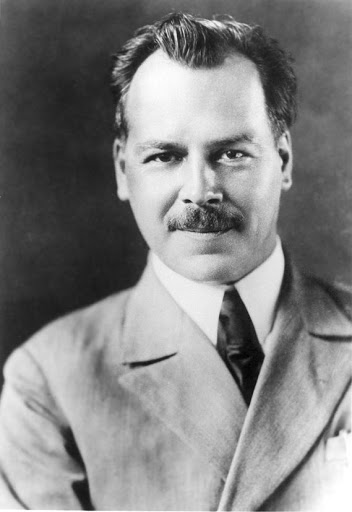 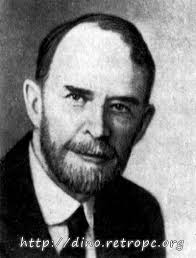 Вільгельм Йогансен,
Данія, генетик
Автор термінів «ген», «генотип», «фенотип», «алель»
Уільям Сеттон,
Америка, генетик,
Збіг менделівських законів з розходженням хромосом
Надсон Георгий,
Росія, СРСР, цитолог, генетик
Можливість штучного отримання мутацій у дріжджів
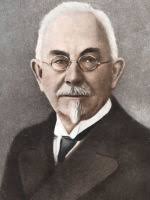 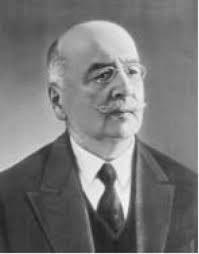 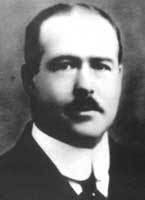 Герман Меллер,
Америка, генетик, 
лауреат Нобелівської премії з фізіології та медицини, 1946. 
Роботи в області мутагенної дії рентгенівських променів
Фре́нсіс Крік,
Англія, біолог, фізик
Джеймс Уотсон,
Америка, молекулярний біолог
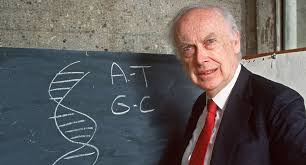 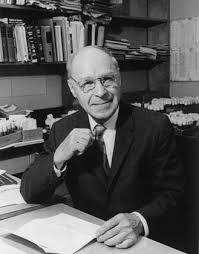 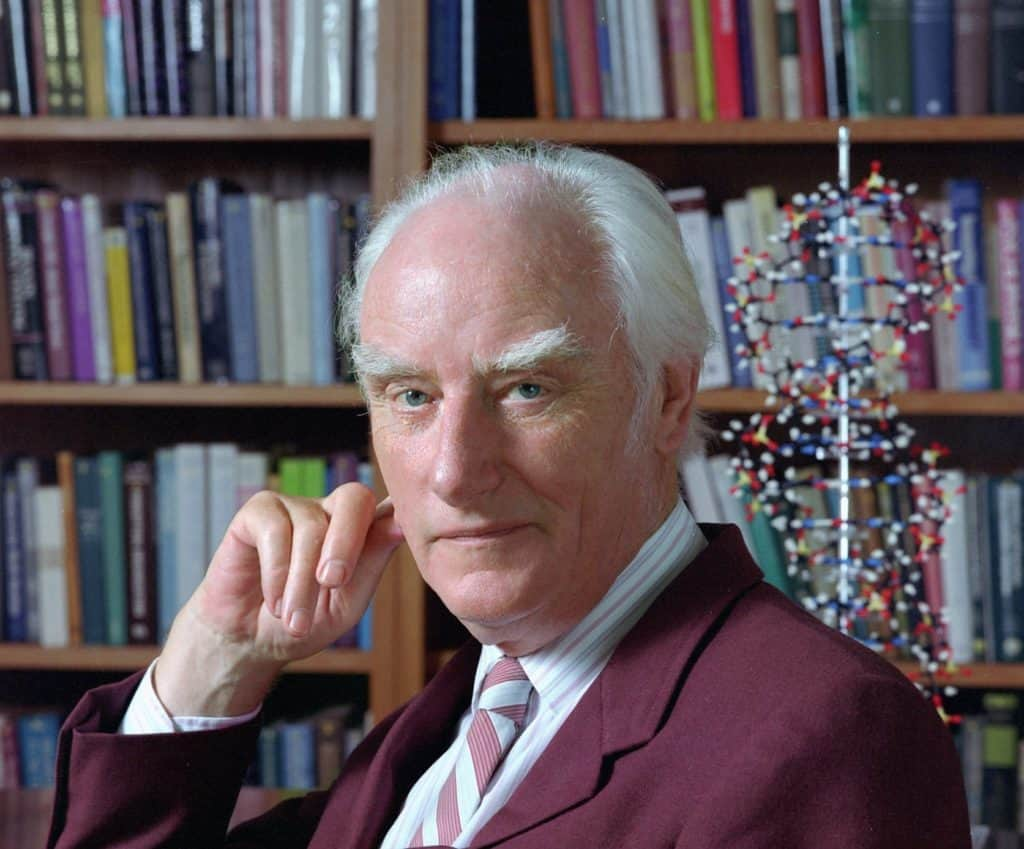 Встановлення модель структури молекули ДНК (подвійна спіраль в 1953 році.
Ма́ршалл Ні́ренберг,
Америка, біохімік, генетик, лауреат Нобелівської премії з фізіології і медицини 1968 року «за розшифровку генетичного коду і його ролі в синтезі білків».
Пол Берг,
Америка, біохімік
Отримав перші рекомбінантні молекули ДНК,
початок генної інженерії
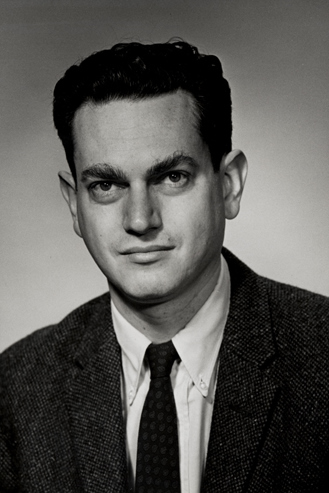 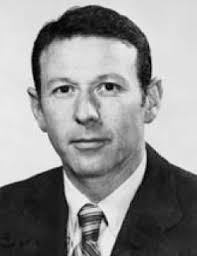 Дякую за увагу
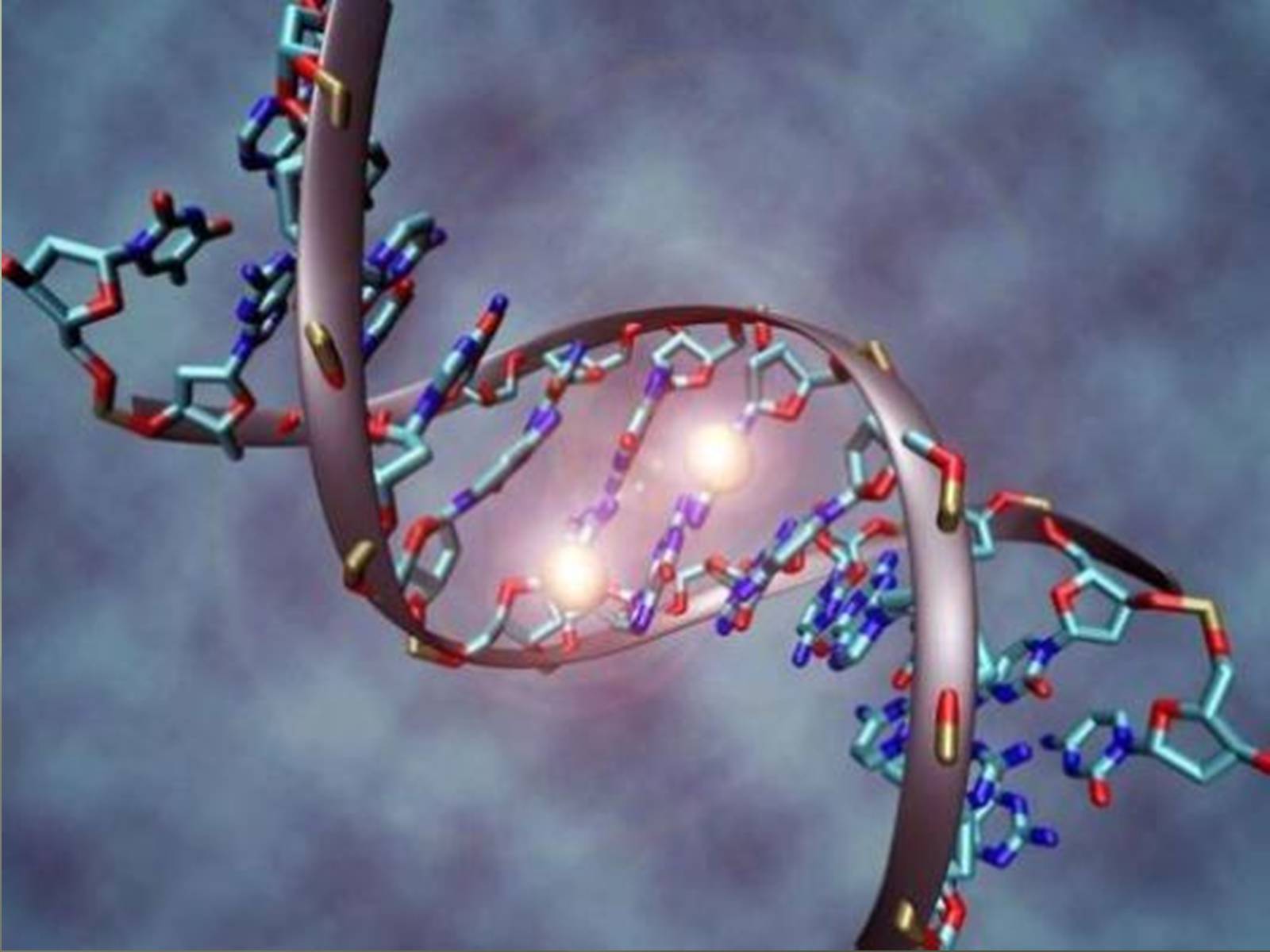